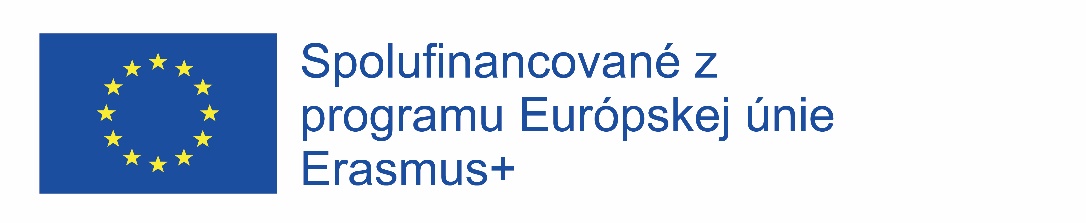 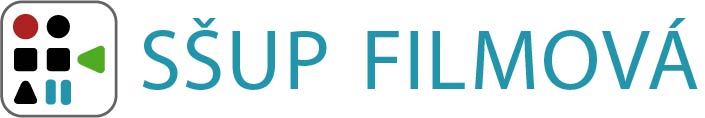 Prezentácia výstupov z mobility v Portugalsku
Názov projektu: „Nové príležitosti v oblasti multimédií a umenia V“ 
Č. projektu: 2019-1-SK01-KA116-060589
Účastníci: Baňačkai Diana, III.F a Molčanová Dorota, III.F
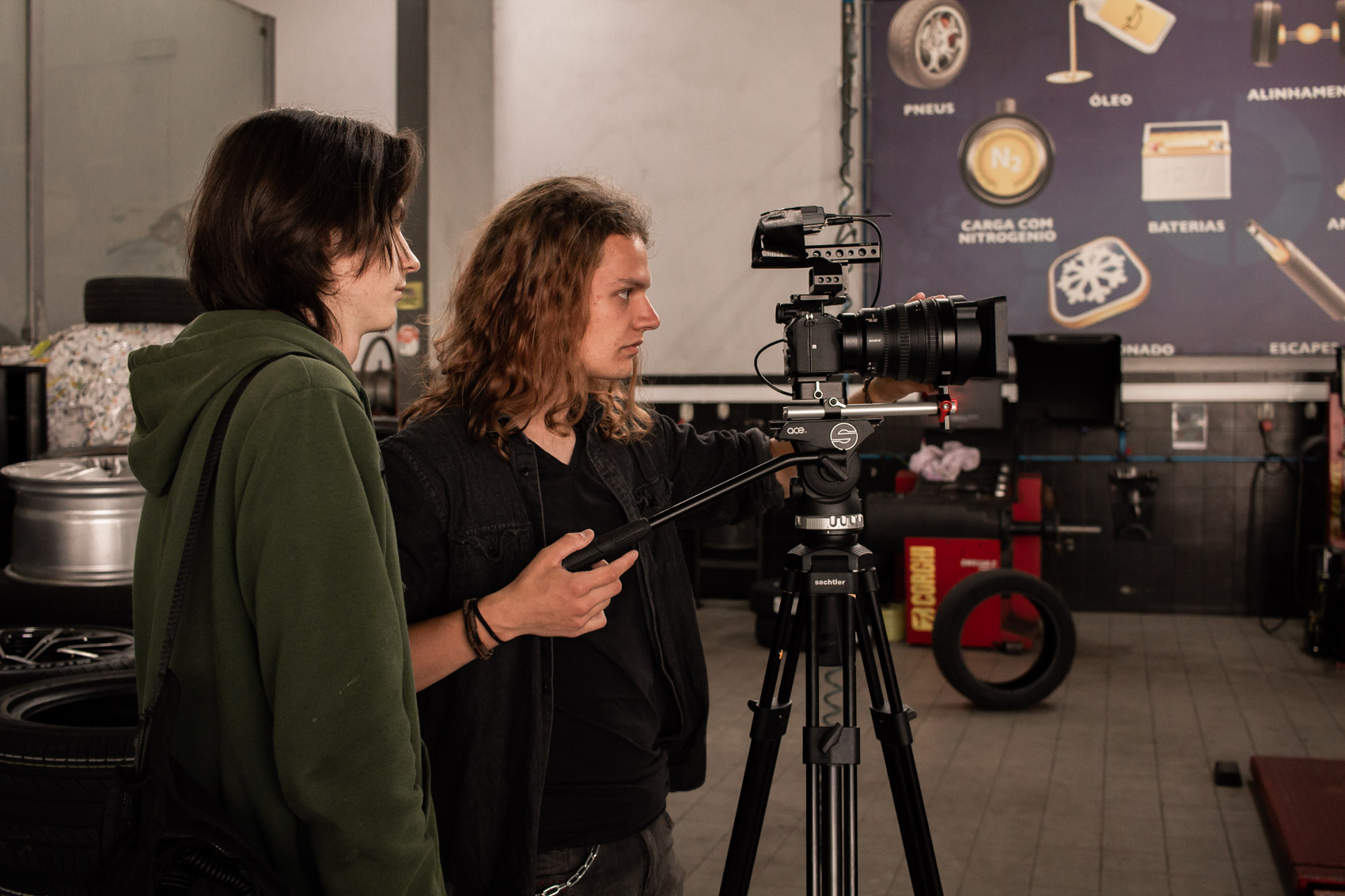 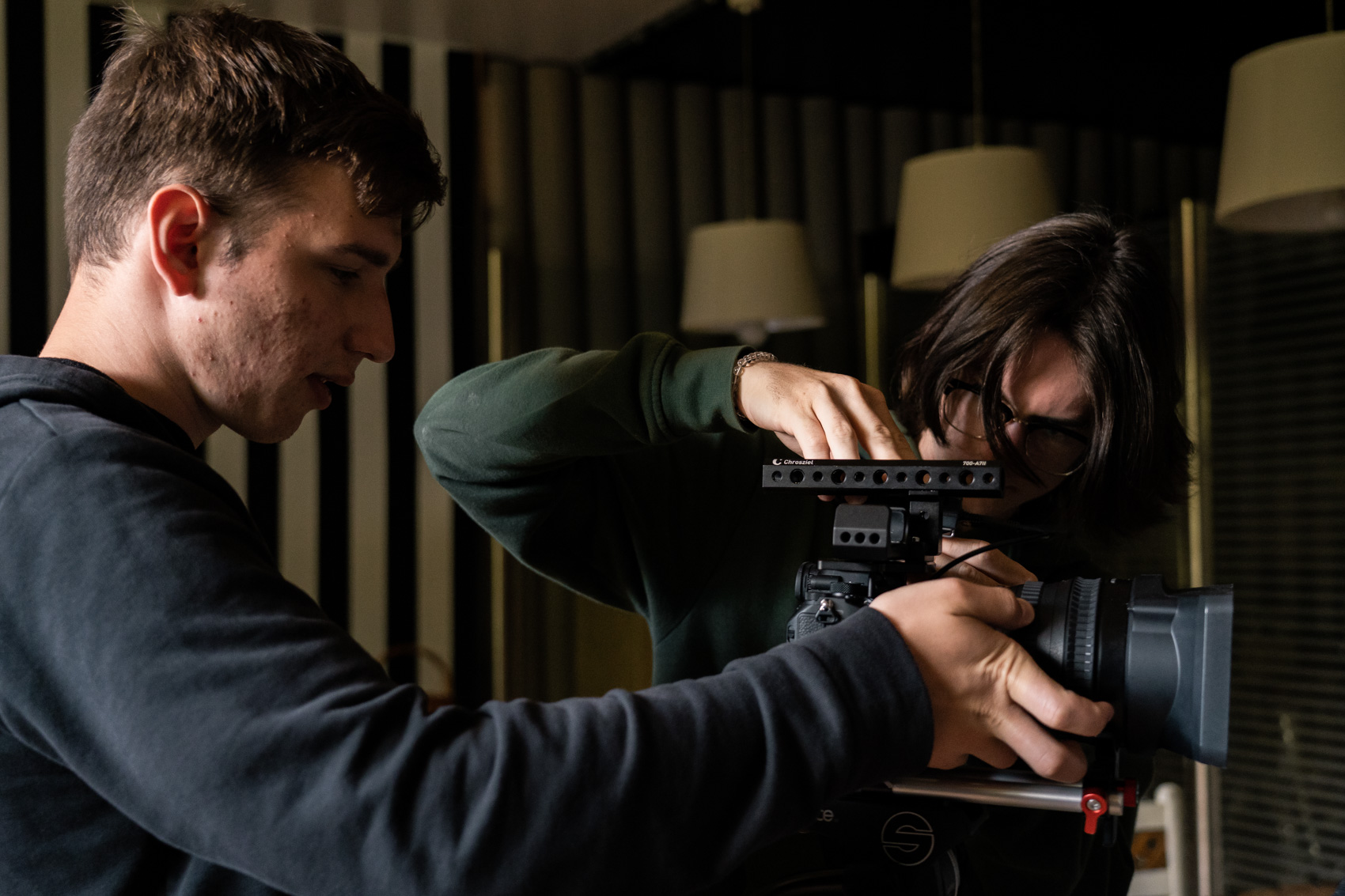 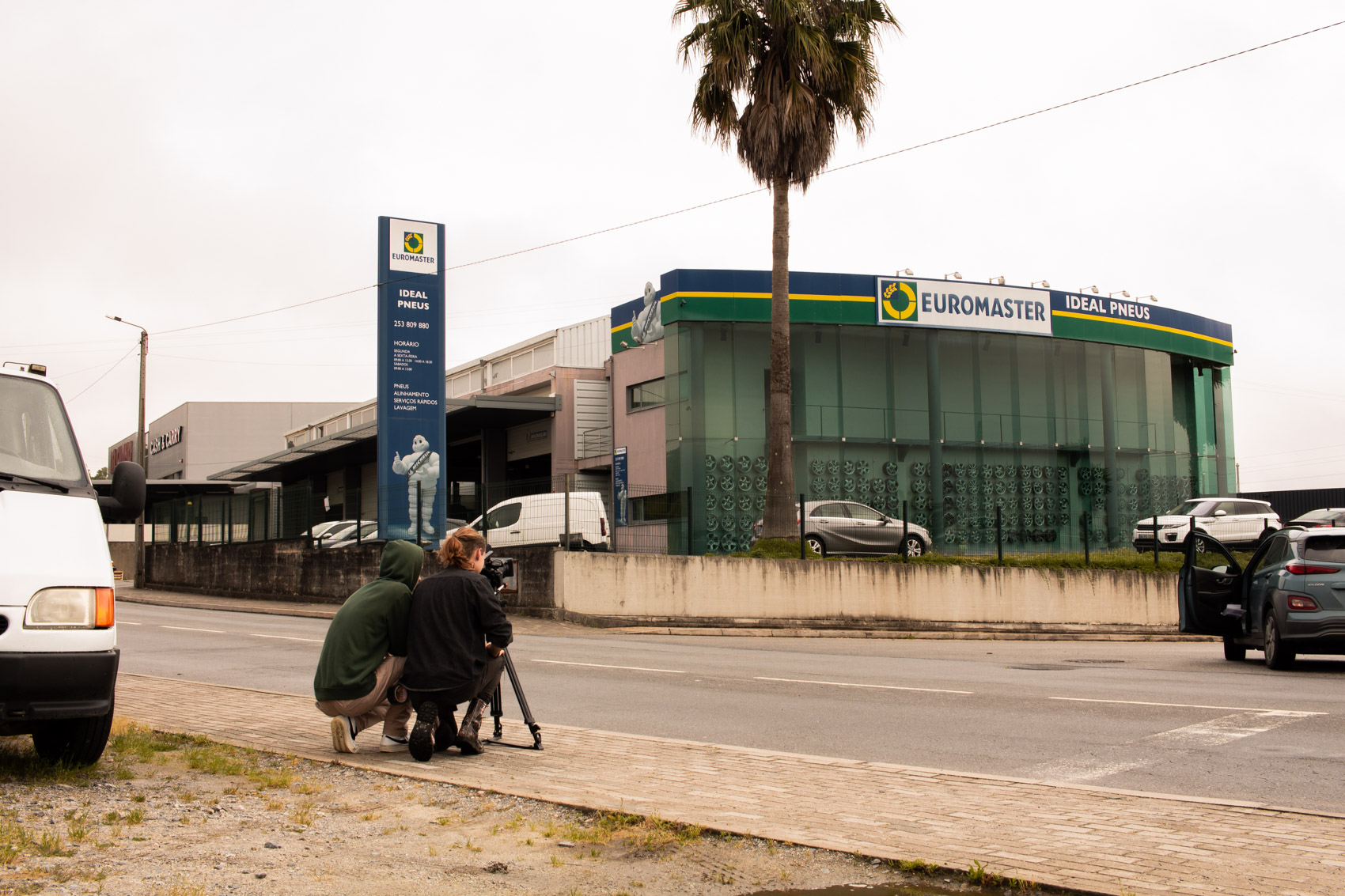 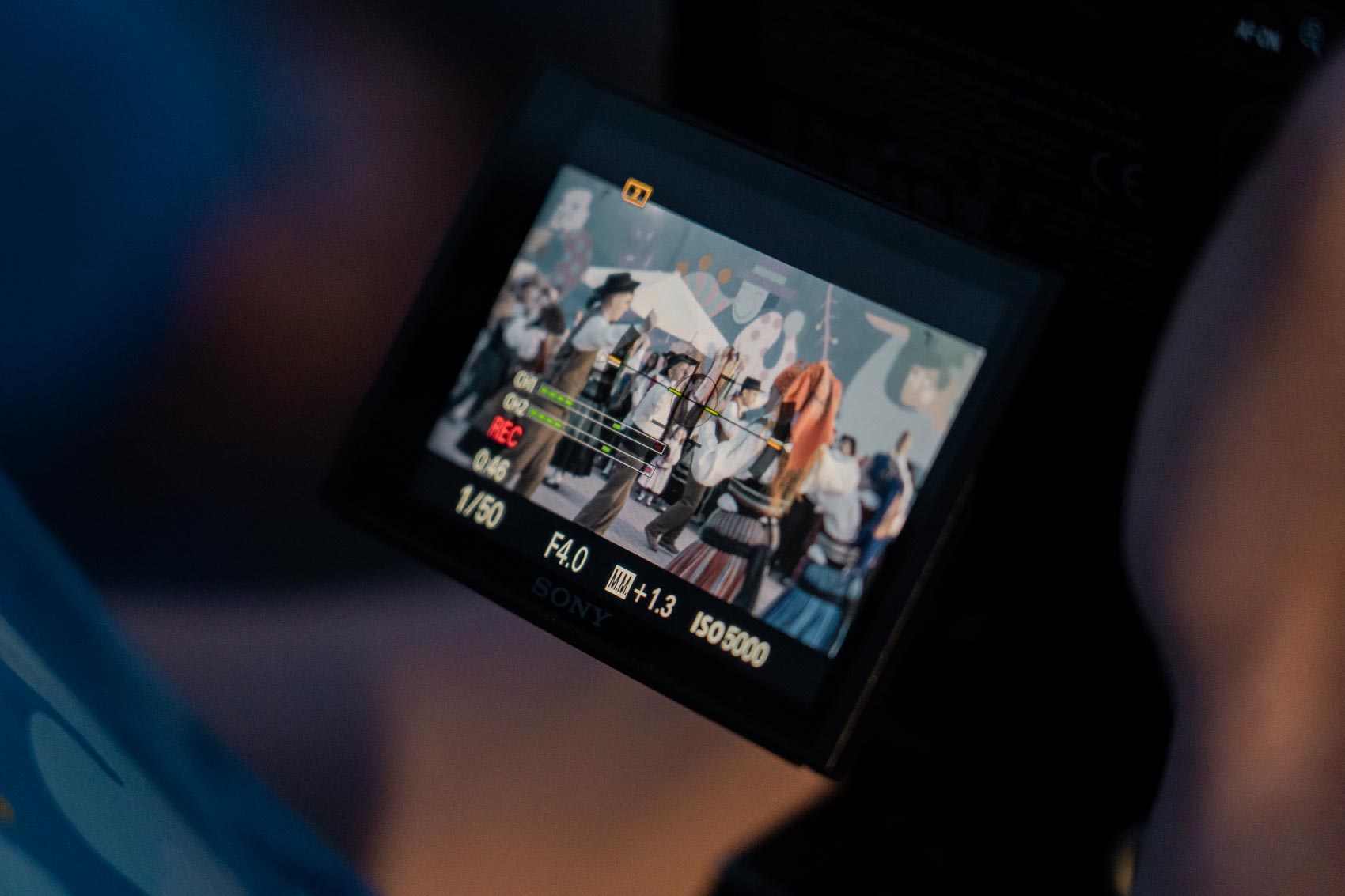 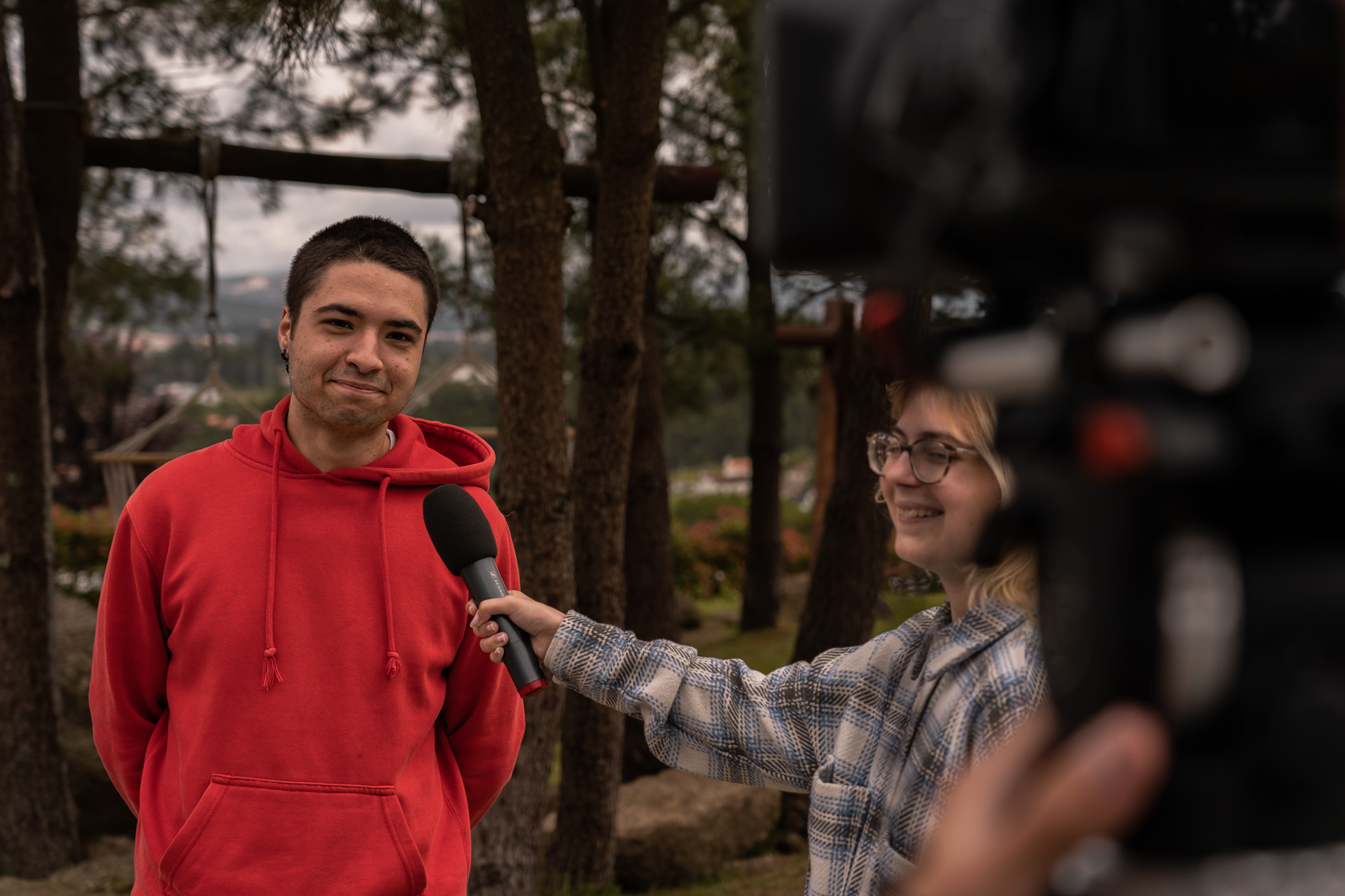 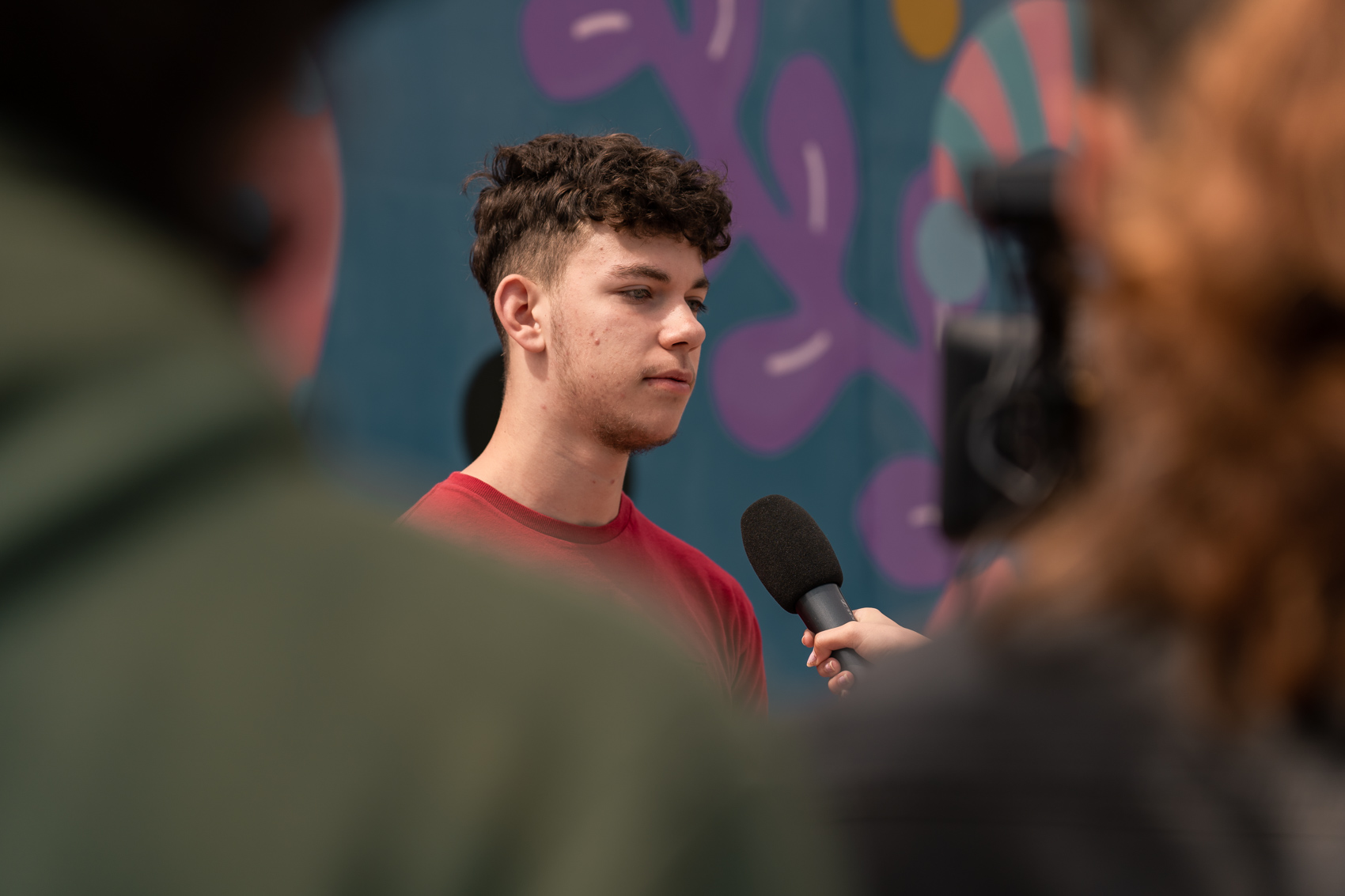 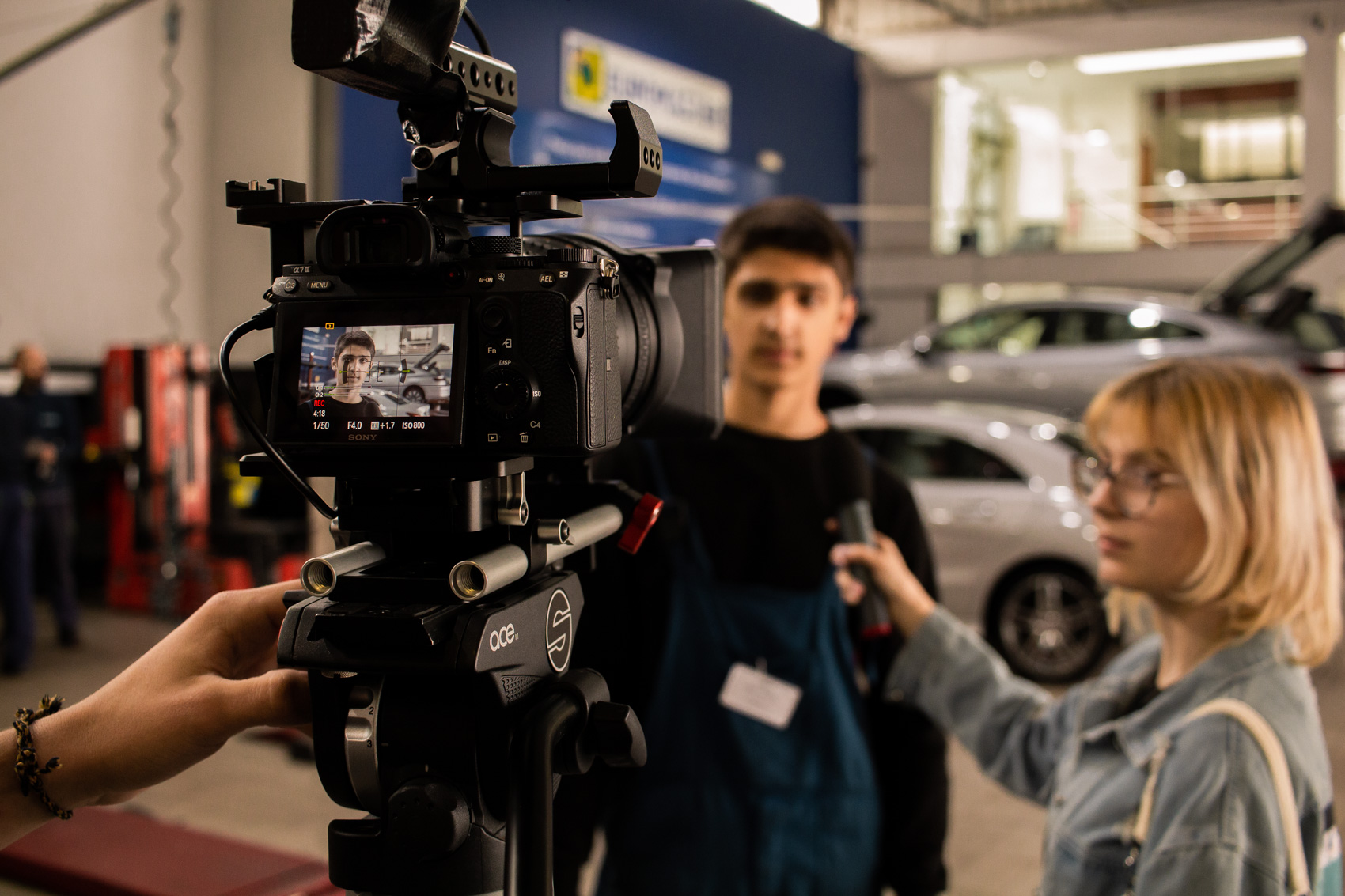 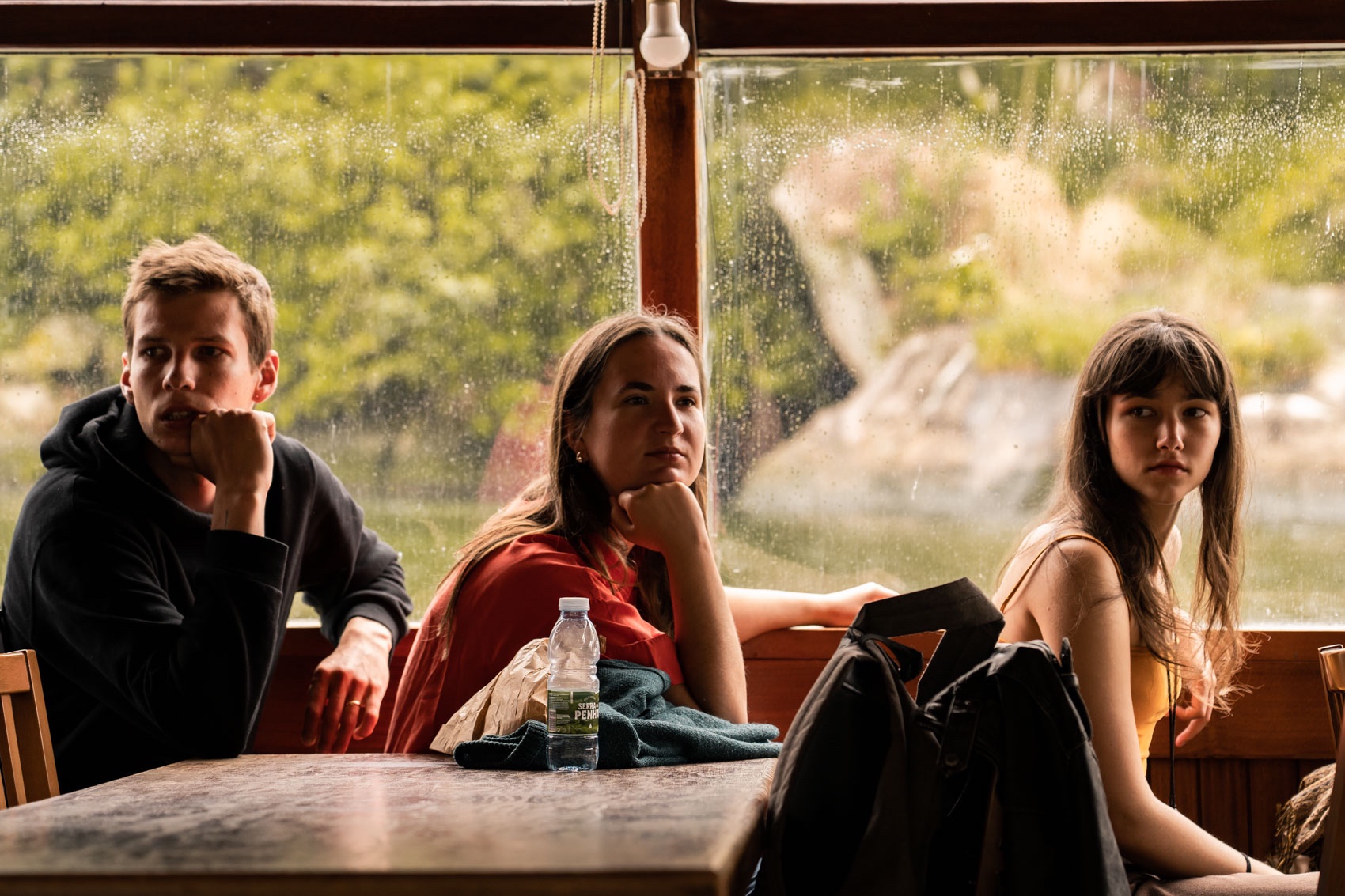 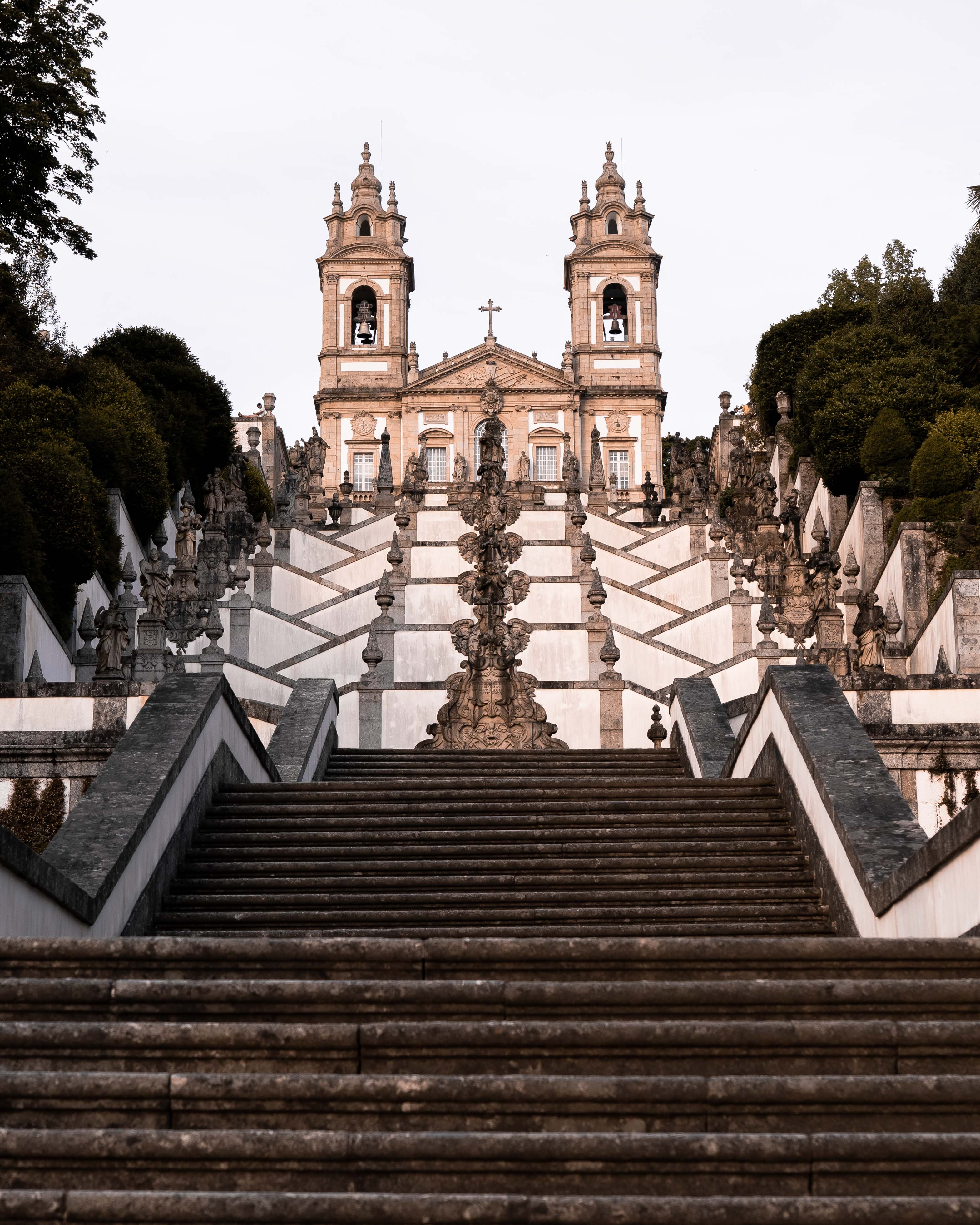 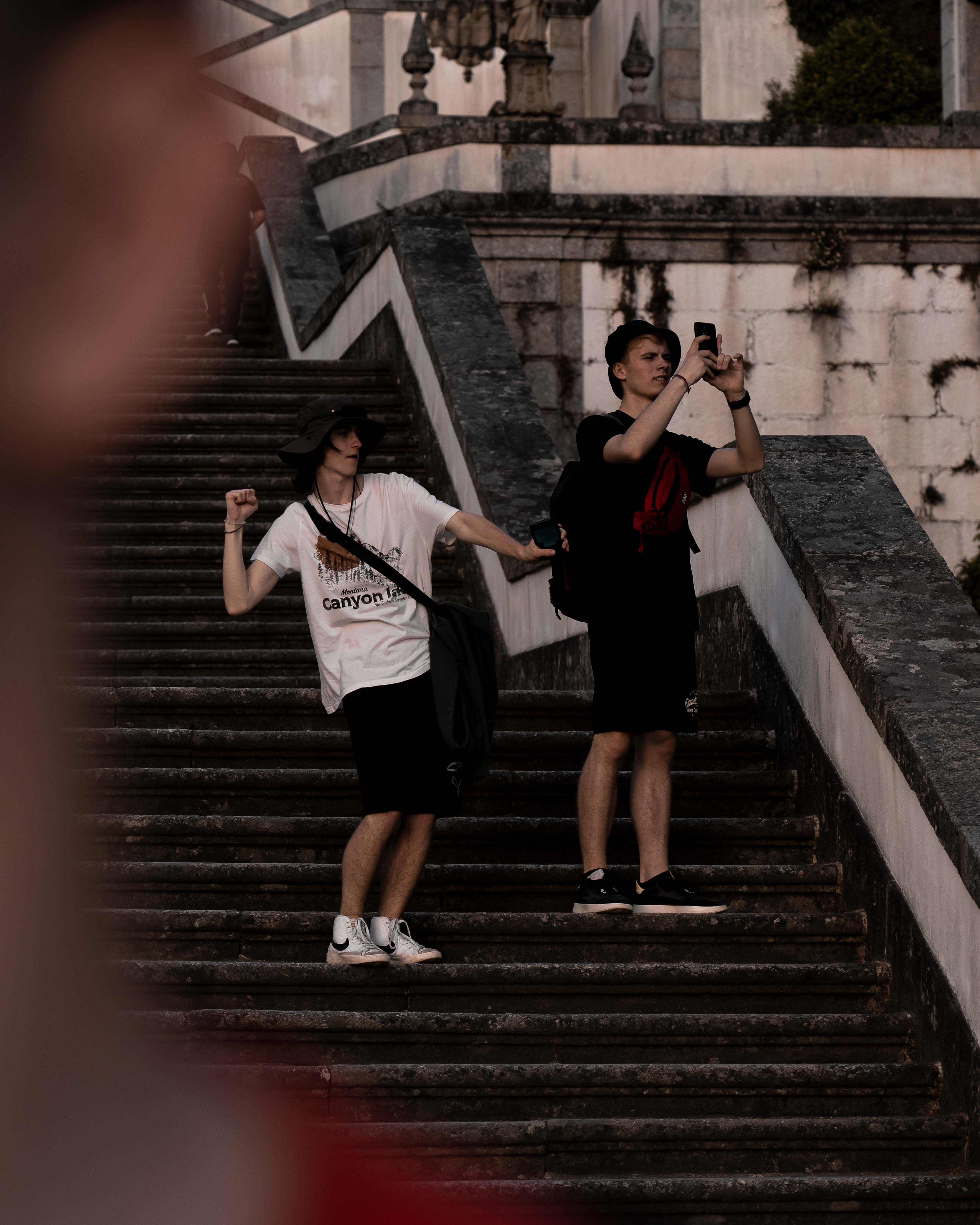 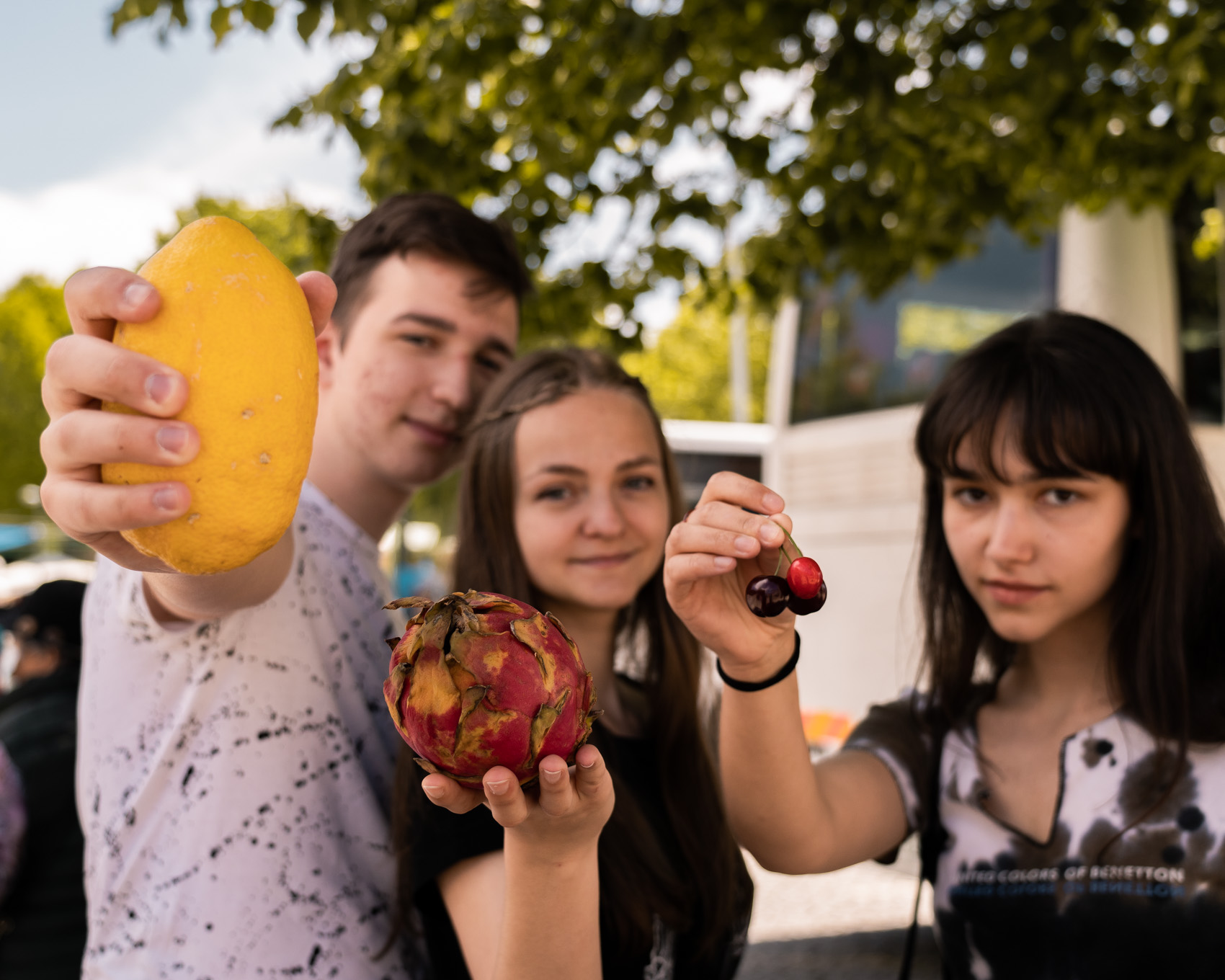 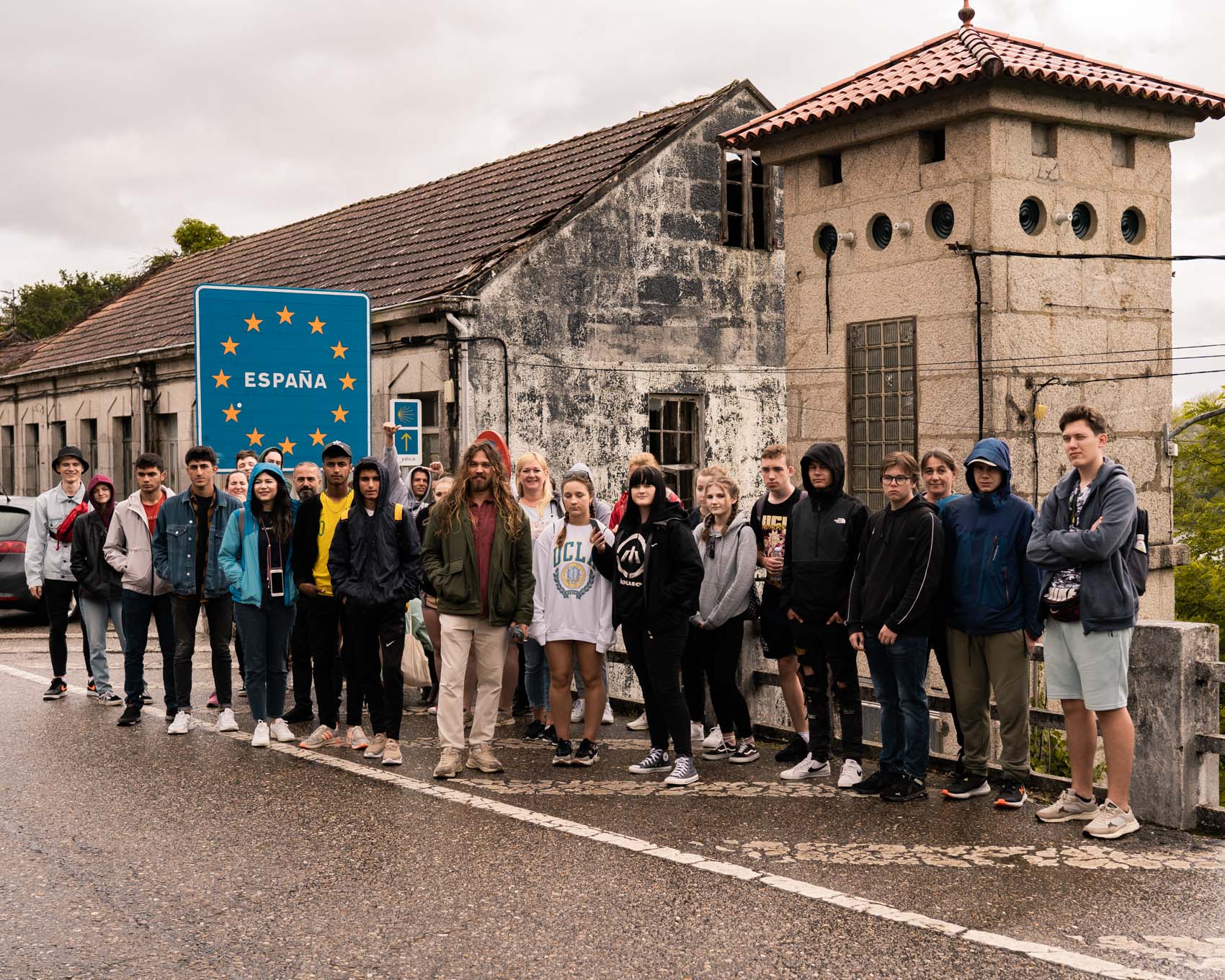 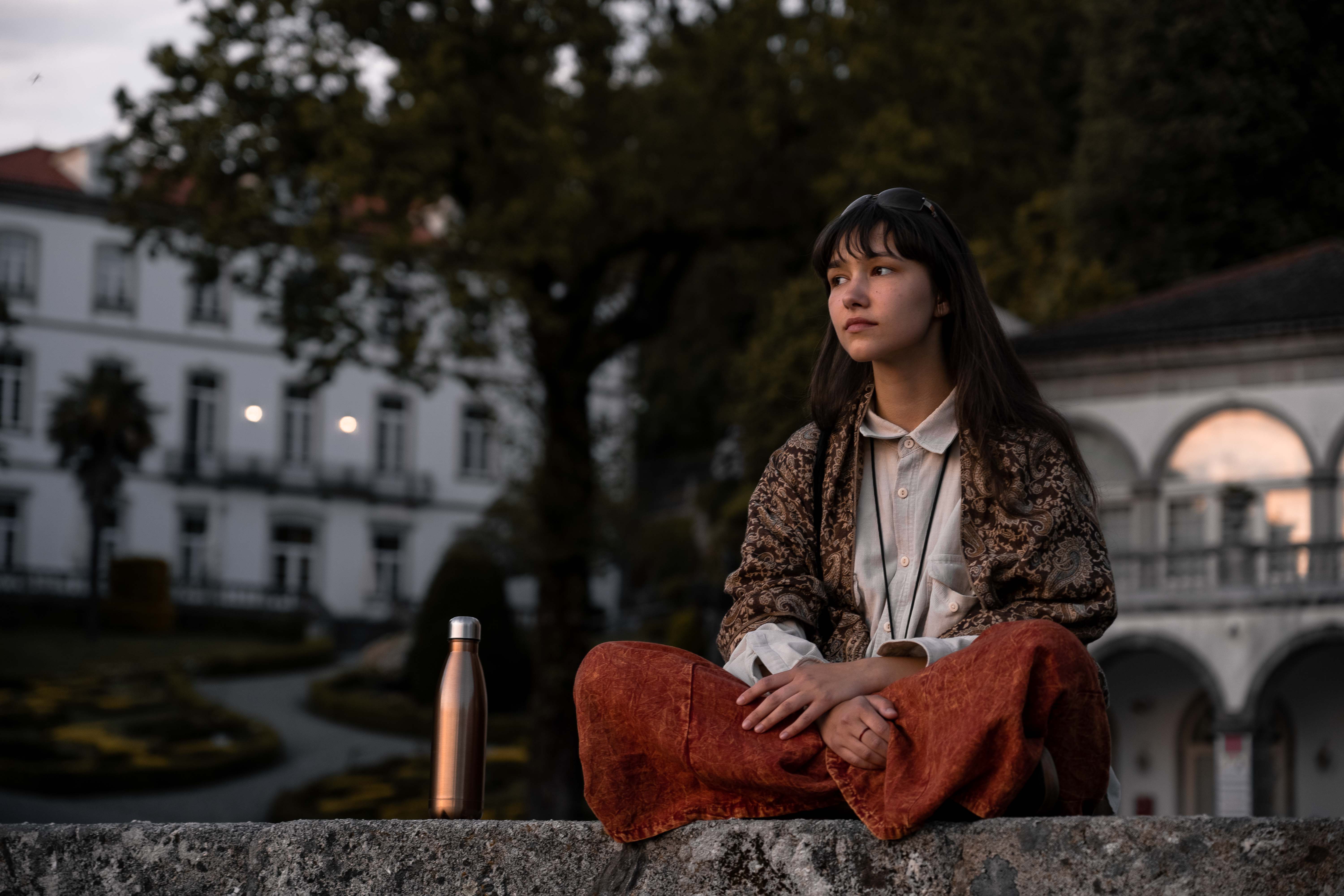 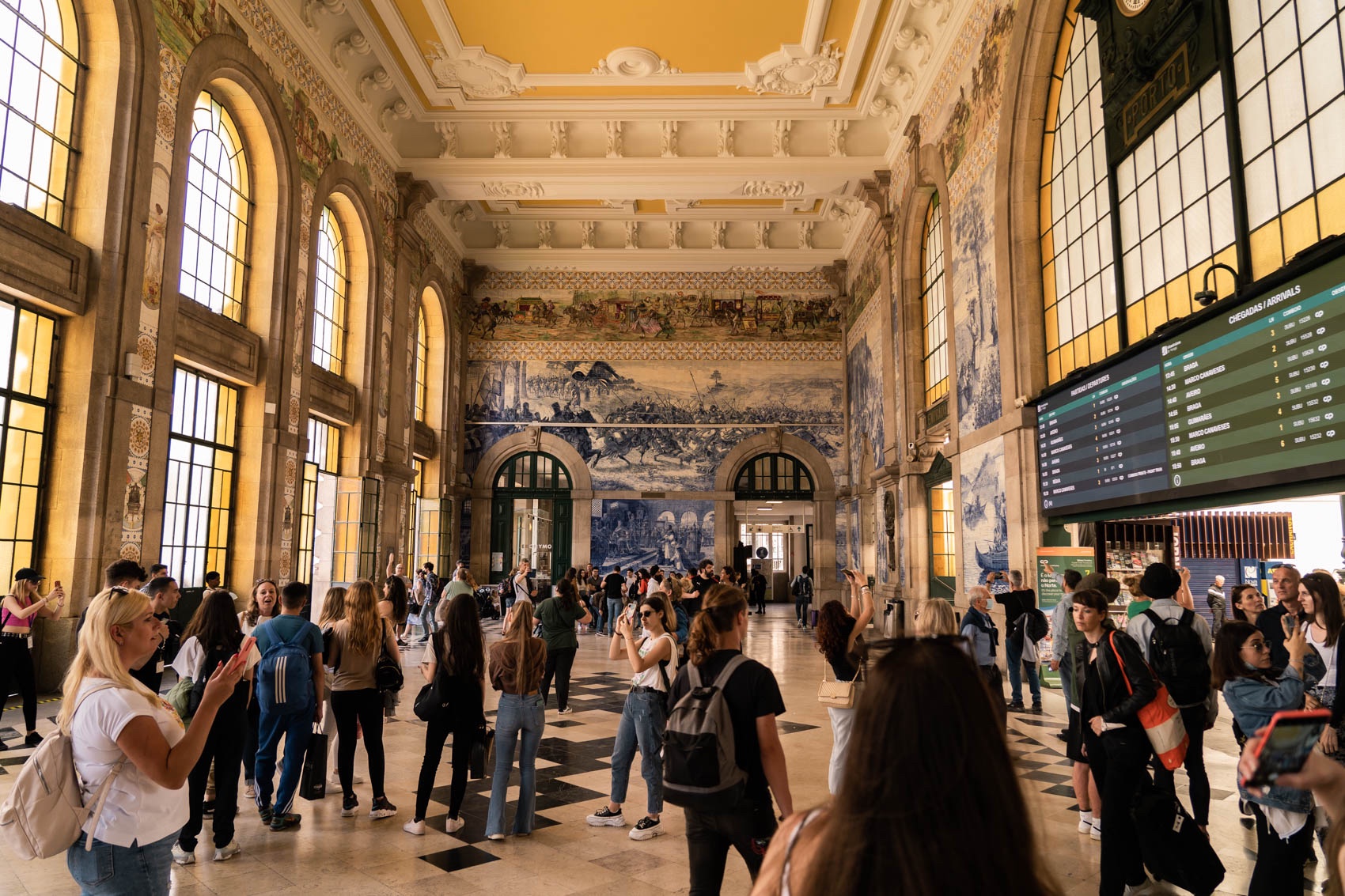 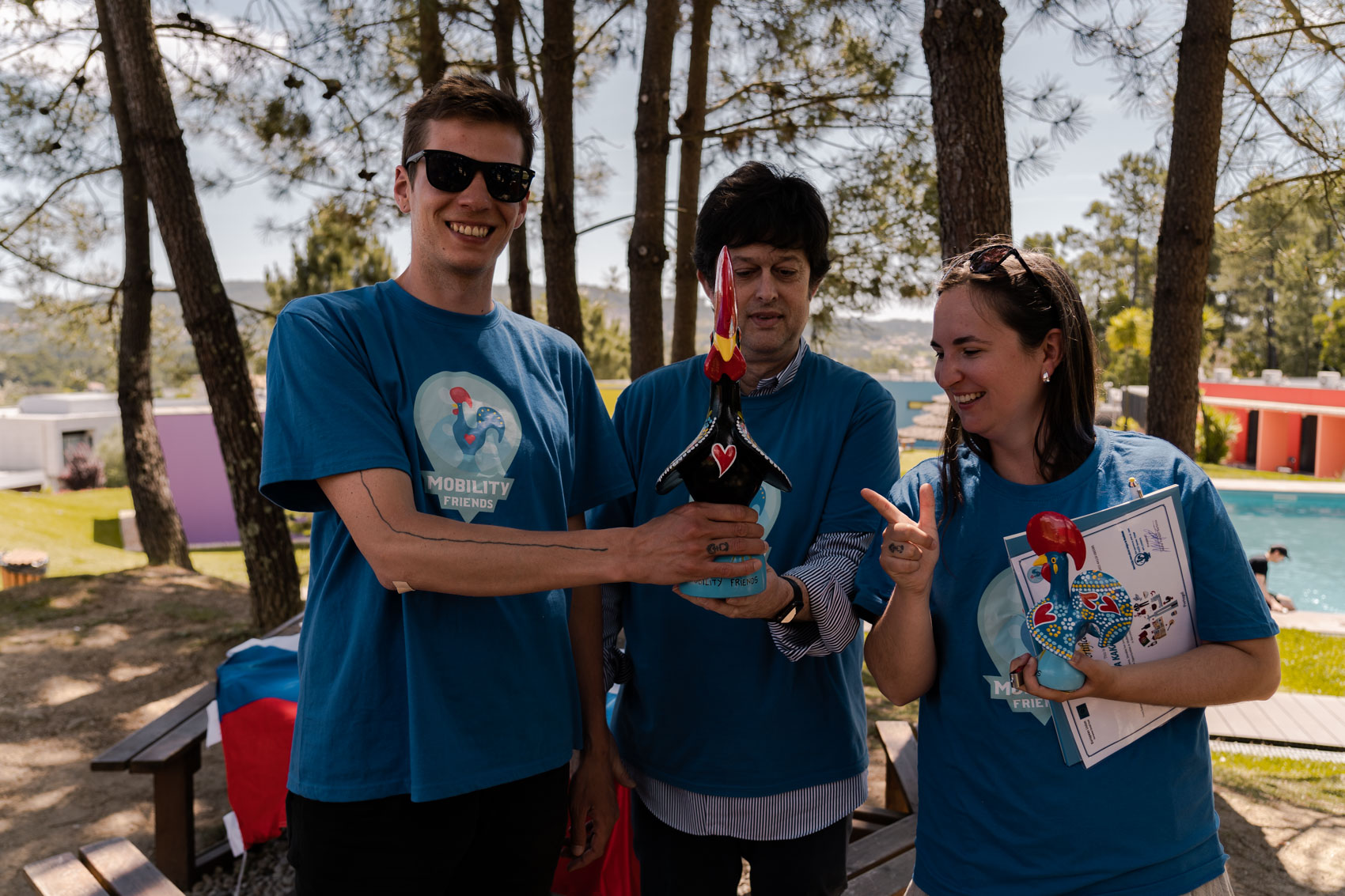 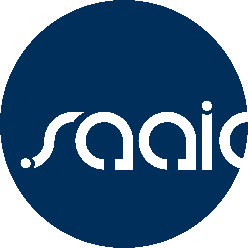 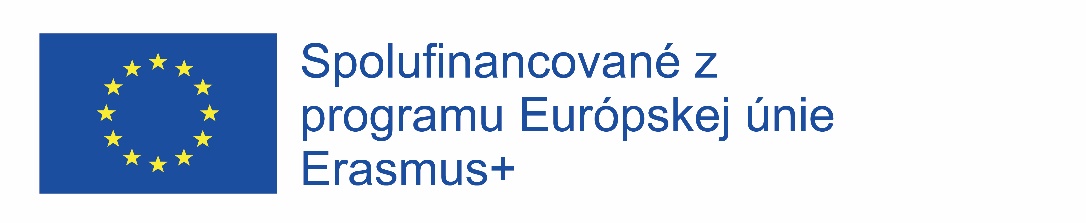 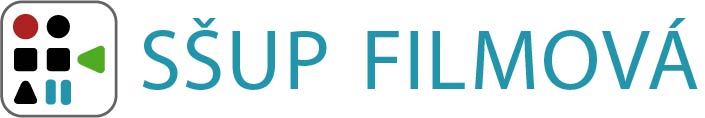 ĎAKUJEME ZA POZORNOSŤ
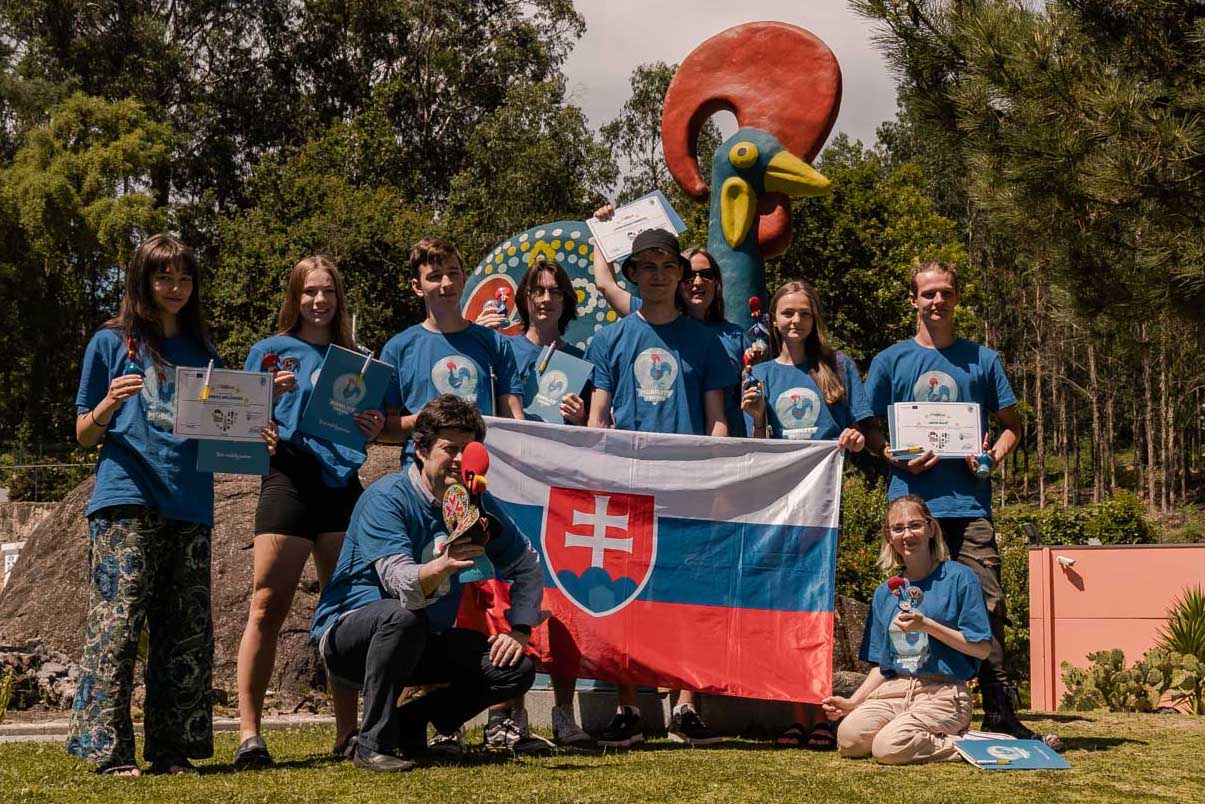